DO NOW
1)
2)
3)
Nouns which start with LA or UNE are called __________________.

Nouns which start with LE or UN are called ____________________.
DO NOW
1)
2)
3)
Nouns which start with LA or UNE are called ____FEMININE______________.

Nouns which start with LE or UN are called _____MASCULINE_______________.
DEVOIRS - homework
Learn members of the family by heart in French!
Copy out and learn the following words.
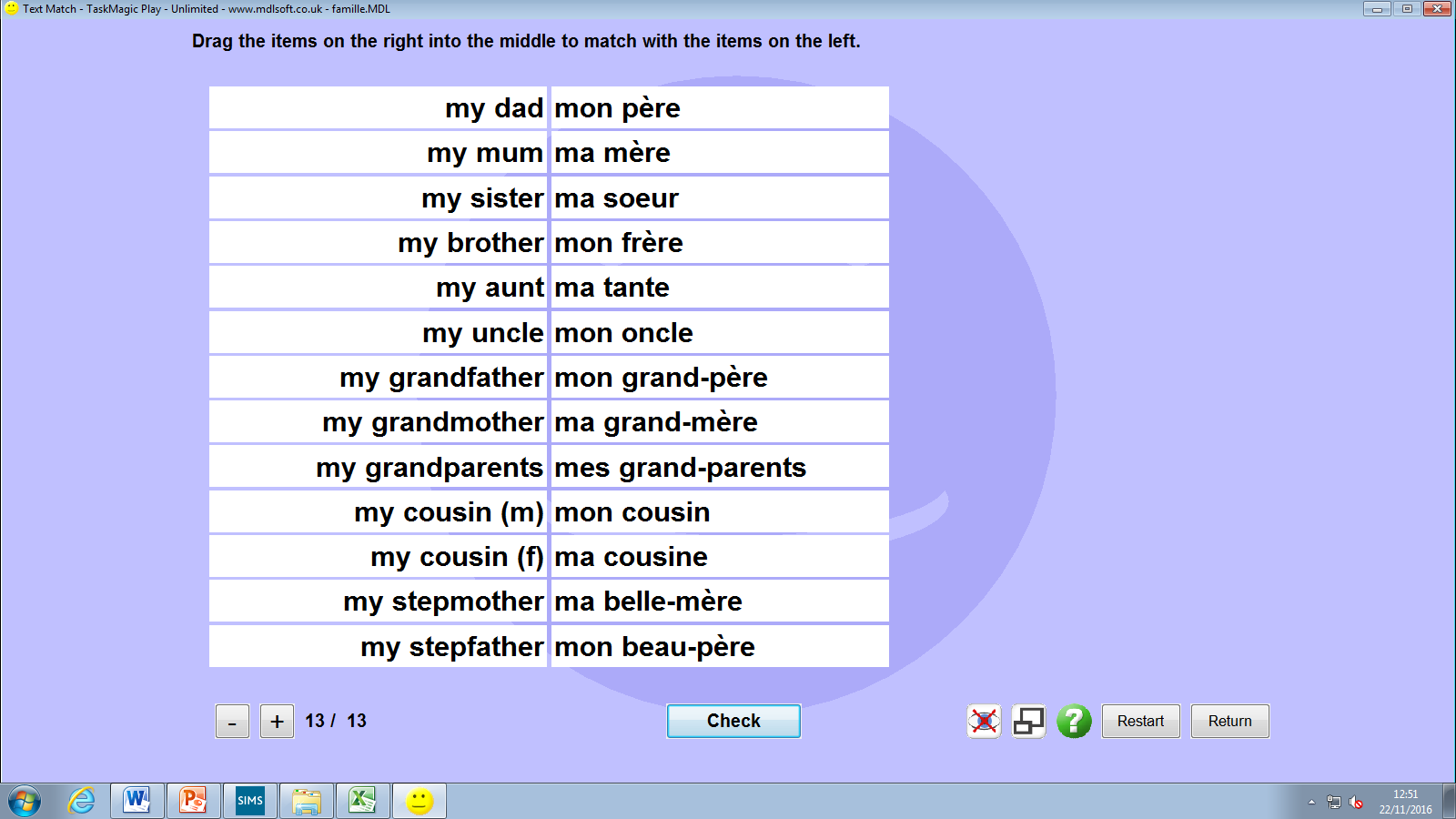 This is how you describe your family in French.
Dans ma famille, il y a mon frère, ma soeur, mon père et ma mère.
In my family there are my brother, my sister, my dad and my mum.
Can you write a short description of your family? If you would prefer you can make it up or pretend you’re someone famous and describe a famous family?
Let’s say why we like members of our family.
I
I like my brother because he is cool.
J’aime mon frère car il est cool.
I like my sister because she is cool.
J’aime ma soeur car elle est cool.
WE
I like my dad because he is cool.
I like my mum because she is cool.
WE
I like my uncle because he is super.
I like my aunty because she is super.
YOU
I like my step-dad because he is cool.
I like my step-mum because she is cool.
DO NOW
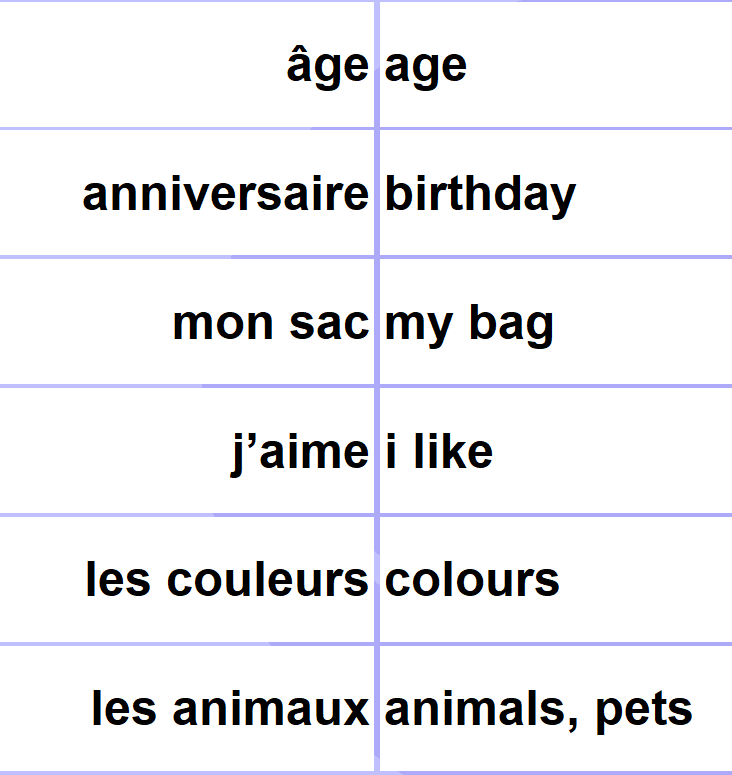 DO NOW
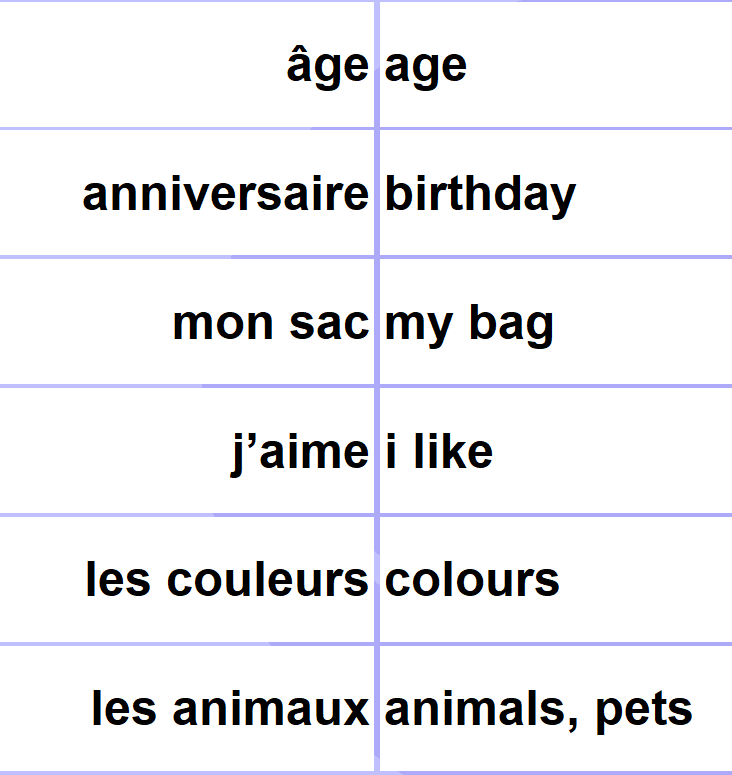 Quizlet
taskmagic
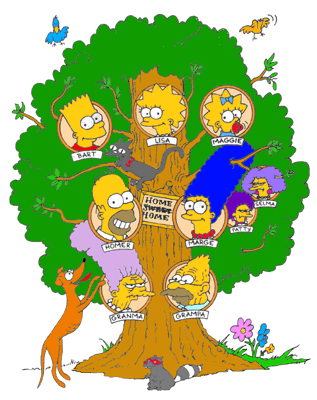 Je m’appelle Lisa Simpson.

Voici mon ___________, il s'appelle Bart.
Voici ma ___________, elle s’appelle Maggie.
Voici mon __________, il s’appelle Homer.
Voici ma ___________, elle s’appelle Marge.
Voici mon __________________, il s’appelle Grampa.
Voici ma __________________, elle s’appelle Granma.
Translate these sentences into English.
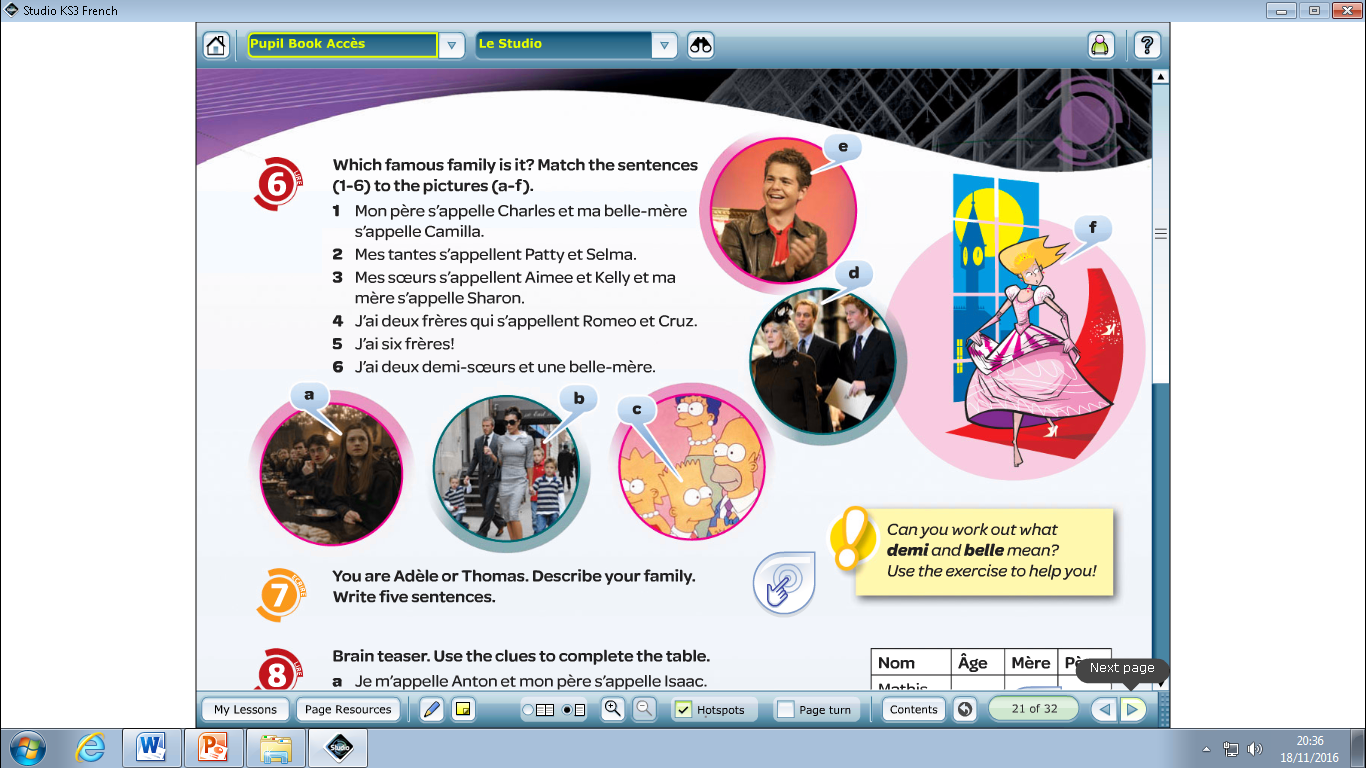 Translate these sentences into French.
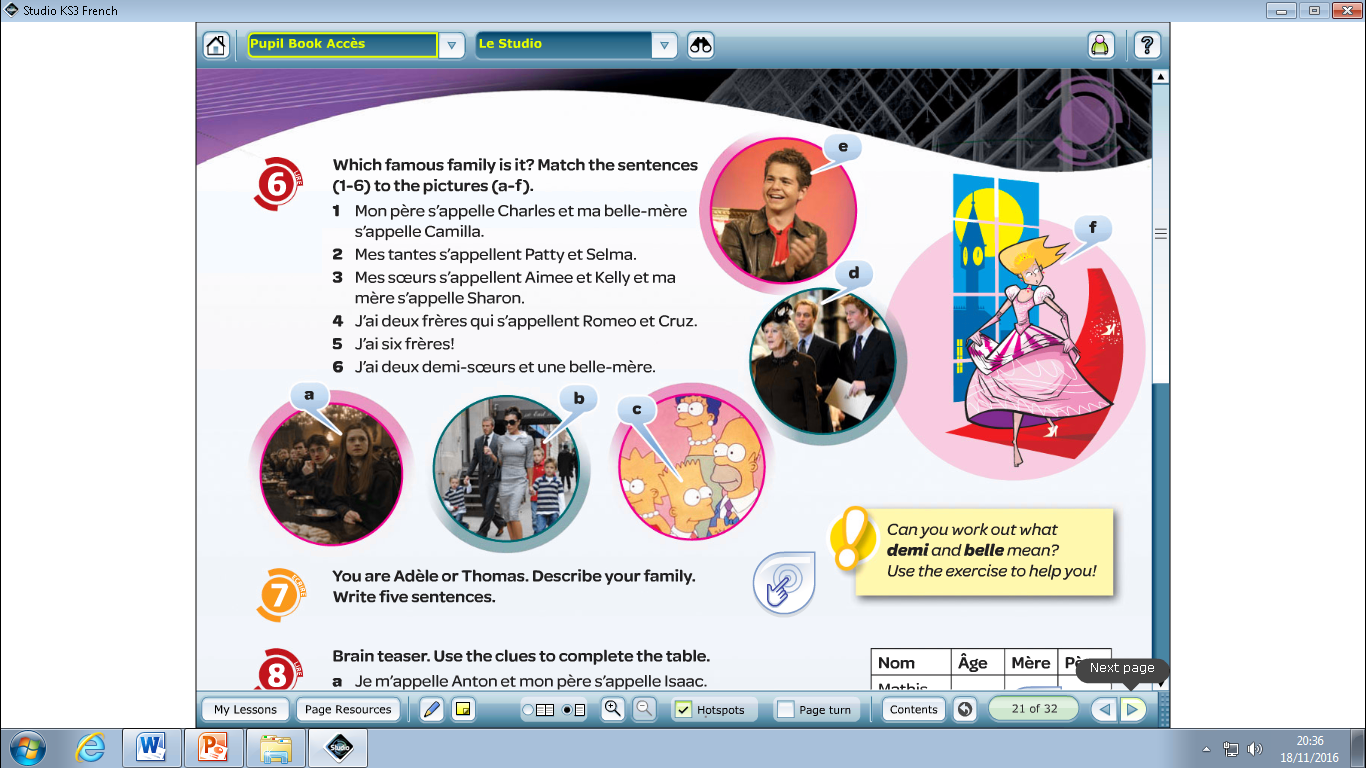 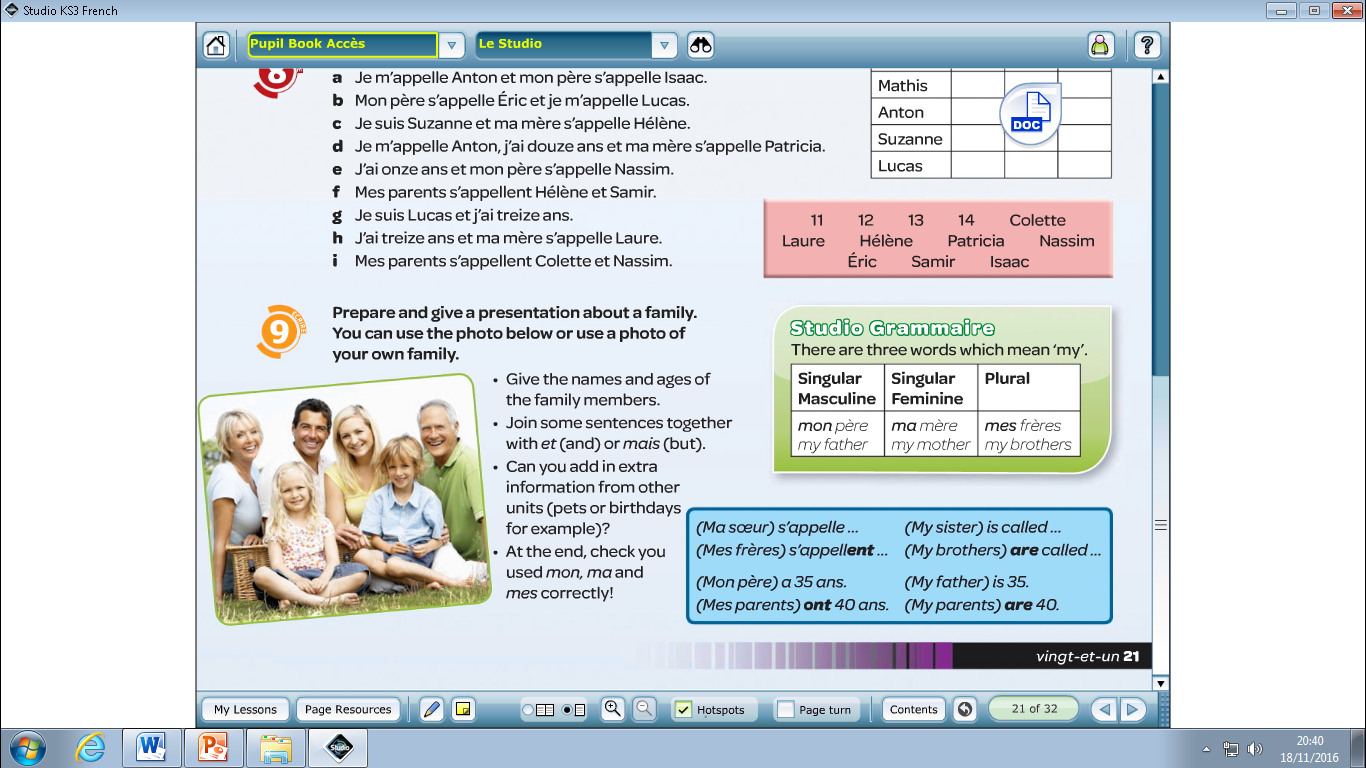 DEVOIRS
YOU CAN USE YOUR BOOK AND YOUR KNOWLEDGE ORGANISER!
Write a paragraph about yourself. Say:
what your name is
how old you are
when your birthday is
what colour you like
who there is in your family 
what the members of your family are called.
Here’s an example below.
Je m’appelle Anne.
J’ai douze ans.
Mon anniversaire c’est le huit mai.
J’aime le rouge.
Dans ma famille il y a mon père et ma soeur.
Mon père s’appelle Stephane et ma soeur s’appelle Veronique.
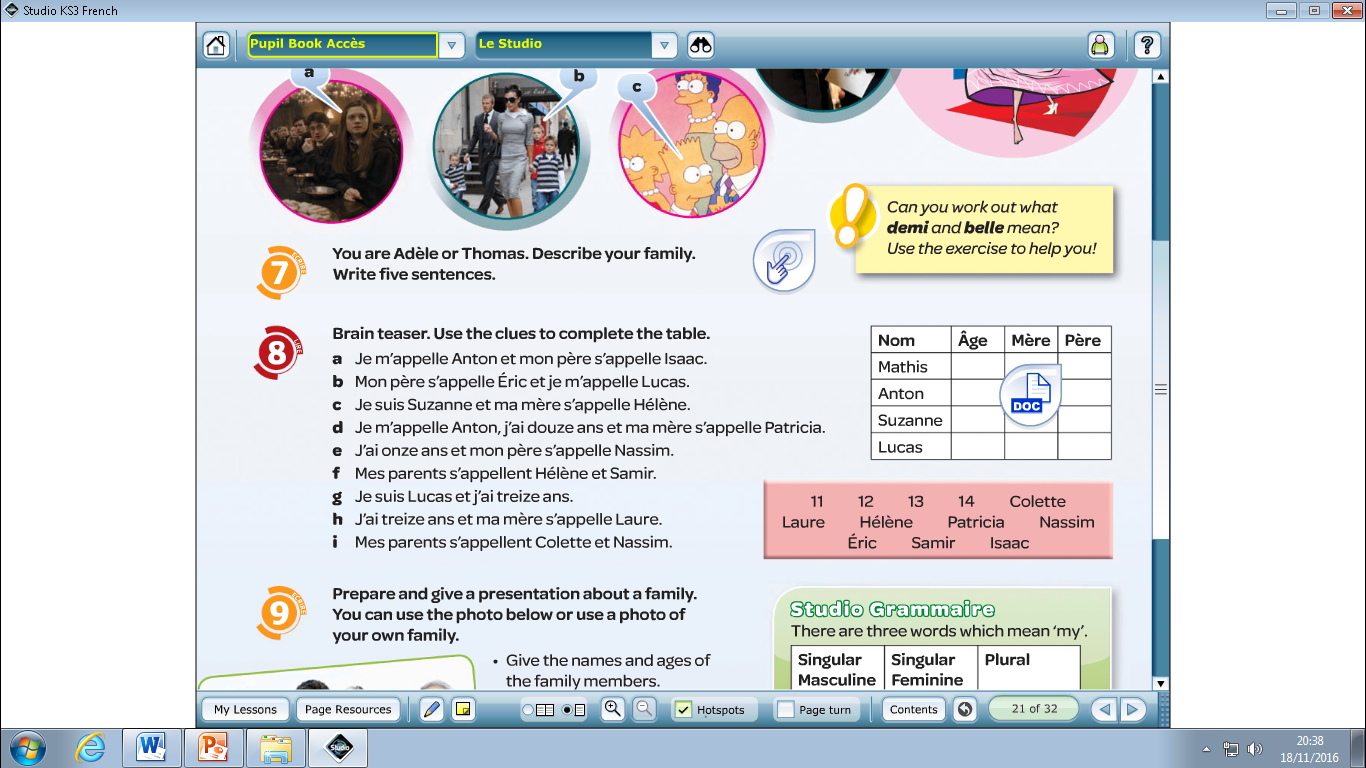